Finite State Machine Continued
In class exercise
Design a 2-bit up-down counter with a control signal U. If U=0, count down, else count up.
Combinational  and Sequential Circuit
Digital logic systems can be classified as combinational or sequential. 
Combinational circuits can be completely described by the truth table.
Sequential systems contain state stored in memory elements internal to the system. Their behavior depends both on the set of inputs supplied and on the contents of the internal memory, or state of the system. Thus, a sequential system cannot be described with a truth table. Instead, a sequential system is described as a finite-state machine (or often just state machine).
Clock cycle
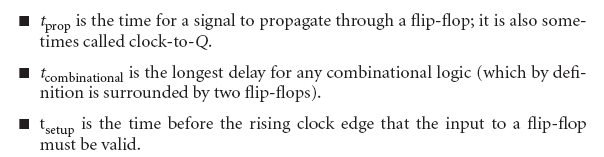 Finite State Machines
A finite state machine has a set of states and two functions called the next-state function and the output function
The set of states correspond to all the possible combinations of the internal storage
If there are n bits of storage, there are 2n possible states
The next state function is a combinational logic function that given the inputs and the current state, determines the next state of the system
11/10/2007 11:52:10 AM
week12-3.ppt
5
Finite State Machines
The output function produces a set of outputs from the current state and the inputs
There are two types of finite state machines
In a Moore machine, the output only depends on the current state
While in a Mealy machine, the output depends both the current state and the current input
We are only going to deal with the Moore machine. 
These two types are equivalent in capabilities
11/10/2007 11:52:34 AM
week12-3.ppt
6
Q
D
Implementing an FSM
Outputs
Implement
transition
functions
Inputs
Current state
Next state
11/10/2007 11:55:38 AM
week12-3.ppt
7
Intelligent Traffic Controller
We want to use a finite state machine to control the traffic lights at an intersection of  a north-south route and an east-west route
We consider only the green and red lights
We want the lights to change no faster than 30 seconds in each direction
So we use a 0.033 Hz clock
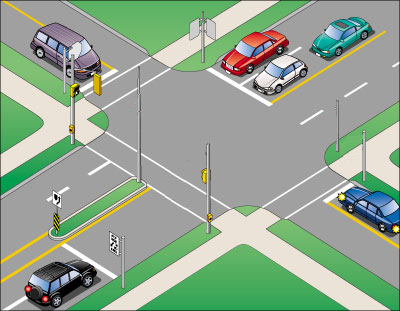 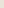 11/10/2007 11:53:59 AM
week12-3.ppt
8
Intelligent Traffic Controller
There are two output signals
NSlite: When the signal is asserted, the light on the north-south route is green; otherwise, it should be red
EWlite: When the signal is asserted, the light on the east-west route is green; otherwise, it should be red
11/10/2007 11:54:14 AM
week12-3.ppt
9
Intelligent Traffic Controller
There are two inputs
NScar: Indicates that there is at least one car that is over the detectors placed in the roadbed in the north-south road
EWcar: Indicates that there is at least one car that is over the detectors placed in the roadbed in the east-west road
11/10/2007 11:54:22 AM
week12-3.ppt
10
Intelligent Traffic Controller
The traffic lights should only change from one direction to the other only if there is a car waiting in the other direction
Otherwise, the light should continue to show green in the same direction
11/10/2007 11:54:32 AM
week12-3.ppt
11
Intelligent Traffic Controller
Here we need two states
NSgreen: The traffic light is green in the north-south direction
EWgreen: The traffic light is green in the east-west direction
11/10/2007 11:54:40 AM
week12-3.ppt
12
Graphical Representation
EWCar=0, NSCar=0 or 1
NSCar=0, EWCar=0 or 1
NSCar=1, EWCar=0 or 1
NSgreen
EWgreen
EWCar=1, NSCar=0 or 1
11/10/2007 11:55:01 AM
week12-3.ppt
13
Next State Function and Output Function
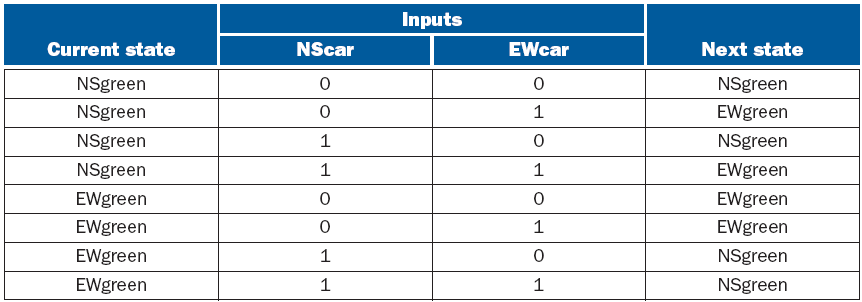 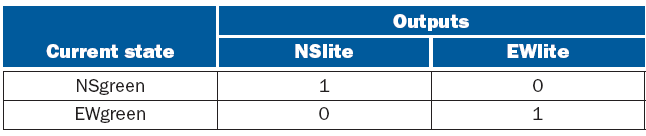 11/10/2007 11:54:47 AM
week12-3.ppt
14
State Assignment
We need to assign state numbers to the states
In this case, we can assign NSgreen to state 0 and EWgreen to state 1
Therefore we only need 1 bit in the state register
11/10/2007 11:55:05 AM
week12-3.ppt
15
Combinational Logic for Next State Function
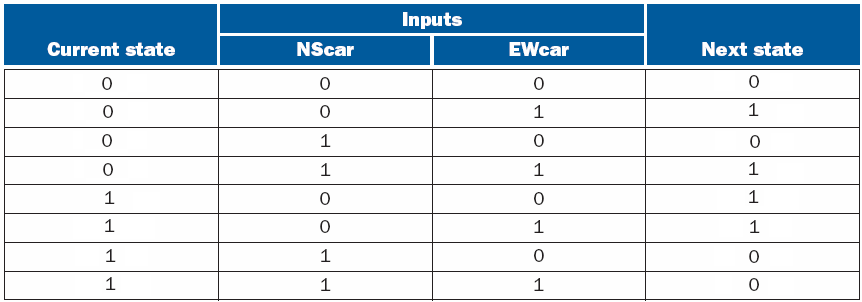 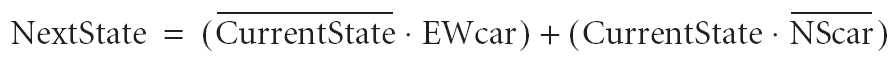 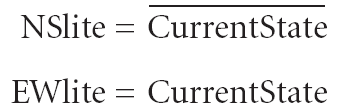 11/10/2007 11:55:12 AM
week12-3.ppt
16
Implementing Intelligent Traffic Controller
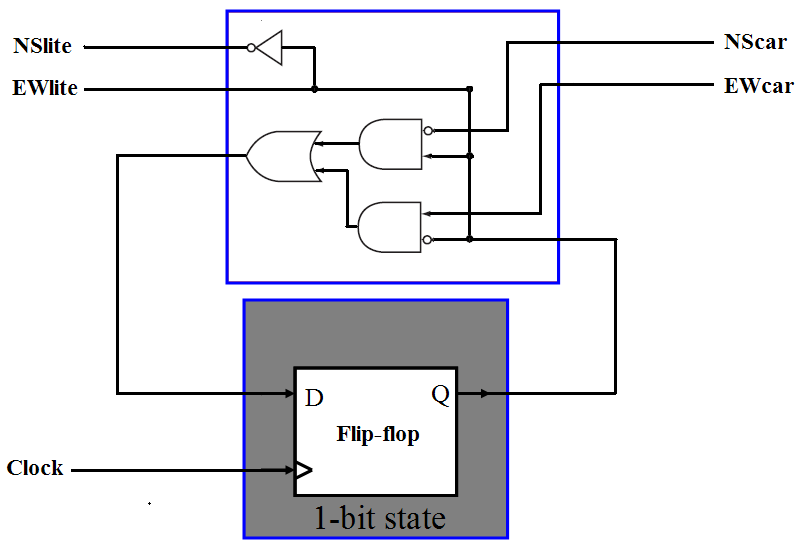 11/15/2007 2:38:31 PM
week12-5.ppt
17
Four Steps to Build a Finite State Machine
Step 1 – State diagram and state table
There are no set procedures and diagrams. Application dependent
Choose a state to be the starting state when power is turned on the first time
A state diagram can be represented by a graph or by a table
11/15/2007 2:38:32 PM
week12-5.ppt
18
Four Steps to Build a Finite State Machine
Step 2 – State assignment
Assign a unique binary number to each state
Rewrite the state table using the assigned number for each state
Step 3 – Combinational logic for next state function and output function
Step 4 - Implementation
11/15/2007 2:38:32 PM
week12-5.ppt
19
FSM
The state is updated at the edge of the clock cycle
The next state is computed once every clock.
Finite State Machine for a Vending Machine
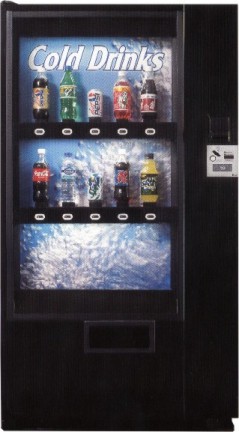 Build a custom controller
for a vending machine.
We could use a general
purpose processor, but
we might save money
with a custom controller.
Take coins, give drinks
21
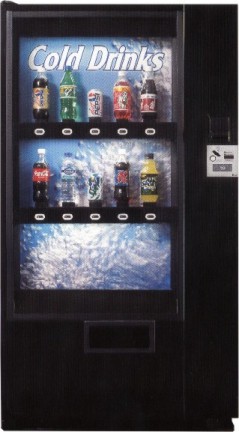 Inputs:
coin trigger
refund button
drink selectors
Outputs:
drink release latches
Coin refund latch
Inputs and Outputs
22
Specifications
Sells only two kinds of drinks, A,B. (For now, assume all drinks are available in the machine.)
All drinks are $0.50.
Accepts quarters only. If you put in more than $0.50, consider it as $0.50.
Will respond to refund button. If pressed, release all quarters.
If the current amount of money is less than $0.50
Will not respond to select buttons.
If the current amount of money is $0.50
Will respond to select buttons. If SA is pressed, release drink A, if SB is pressed, release drink B. Then, take in all the money.
Controller Outputs
Suppose the latch to be used to build the vending machine is controlled by one bit. It will be closed if the control signal is 0. If the control signal is 1 for a duration of one clock cycle, it will open for a period of time sufficient to allow things stored to fall through; after that, if the control signal is 0, it will be closed. If it is 1, it will stay open until the control signal returns to 0.
Controller outputs are: L_A, L_B, L_RF, L_TK. These are signals to control the latches. 
L_A=1, the latch for drink A opens, and drink A will fall out. 
L_B=1, the latch for drink B opens, and drink B will fall out. 
L_RF=1, the latch for coin refund opens, and coins will fall out. 
L_TK = 1, the latch for coin take opens, and coins will fall from the temporarily storing place to the inside of the machine. 
Based on the specification of the latches, we need to set the control signals to be 1 for one clock.
Inputs
Inputs include some buttons: SA, SB, RF.
SA = 1 when the user is pressing the select A button, else it is 0
SB = 1 when the user is pressing the select B button, else it is 0
RF = 1 when the user is pressing the refund button, else it is 0
Inputs also include CIS (coin insert). When a coin is falling in, CIS is 1 for one clock cycle (from one falling edge to the next falling edge). It is 0 all other time.
Design
How to design this controller, given the specifications and the inputs and the outputs?
Is this a stateless controller, or a controller with states?
State
To tell if a controller has states or not, the simplest way is to check if the controller’s output is relevant to what happened in the past. If it is relevant, it has state; otherwise it does not.
 The vending machine controller has state, because the controller’s response to the same input (e.g., SA) is different depending on the number of quarters inserted.
Identifying the States
We need at least three states to remember how many quarters we have got.
S0: The initial state. Got 0 quarters.
S1: Got 1 quarter.
S2: Got 2 quarters.
CIS = 1
State Diagram
S0
S1
S2
State Diagram
When got $0.50, if the user presses select button, should release drink, take money, and go back to state S0.
But is this diagram correct?
S0
S1
S2
CIS = 1
SA = 1
State Diagram
Not complete – we haven’t take action yet.
When the SA is pressed, the controller should change some output signal – not shown in the diagram
S0
S1
S2
CIS = 1
SA = 1
Change the output
The output to be changed, clearly, is the L_A and L_TK.
By the specification, we should let them be 1 for one clock cycle.
clk
SA
L_A
L_TK
Other options
Can we just let the latch be controlled by the SA button, meaning that the latch is open when SA is pressed?
If we do this, I will just get free drinks.
So the latch has to be determined by the states somehow.
Can we just say that the latch is open if in state S2 and when SA is pressed?
When in state S2, if SA is pressed, the next state is not S2 – the overlapping time may not be enough because SA can become 1 at arbitrary time.
The Action State For SA
To ensure that the control signal stays high for one clock cycle, we need another state. 
In S3, 
L_A = 1
L_TK = 1
S0
S1
S3
S2
CIS = 1
SA = 1
automatic
The complete diagram
CIS = 1
RF = 1
S0
S1
SA = 1
SB = 1
automatic
S3: L_A=1, L_TK=1
S4: L_B=1, L_TK=1
S3
S2
S5: L_RF=1
S4
S5